Diversifying Business Models for Biocontrol Deployment
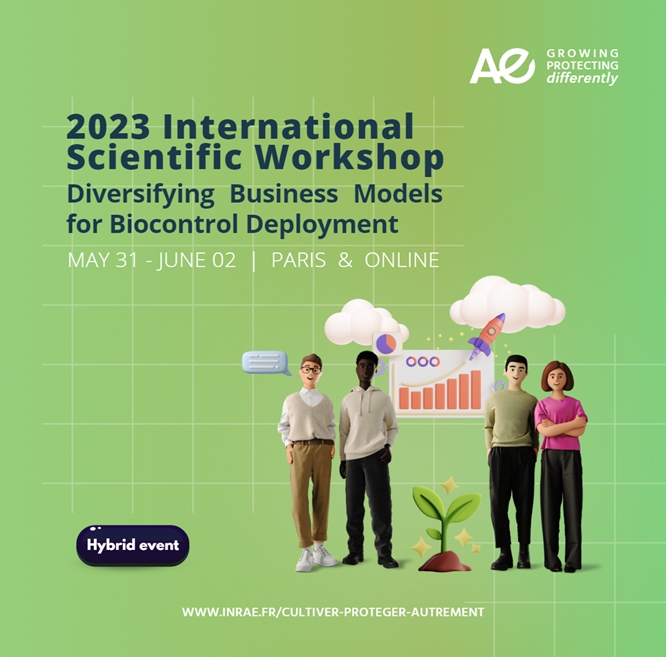 Thibaut Malausa 
(INRAE, Institut Sophia Agrobiotech)
31/05/2023
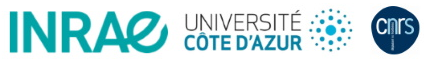 Three introductory points:
Acknowledgements
Definitions
Why this international event?
Acknowledgements
The organisation team
Definitions
What are business models?
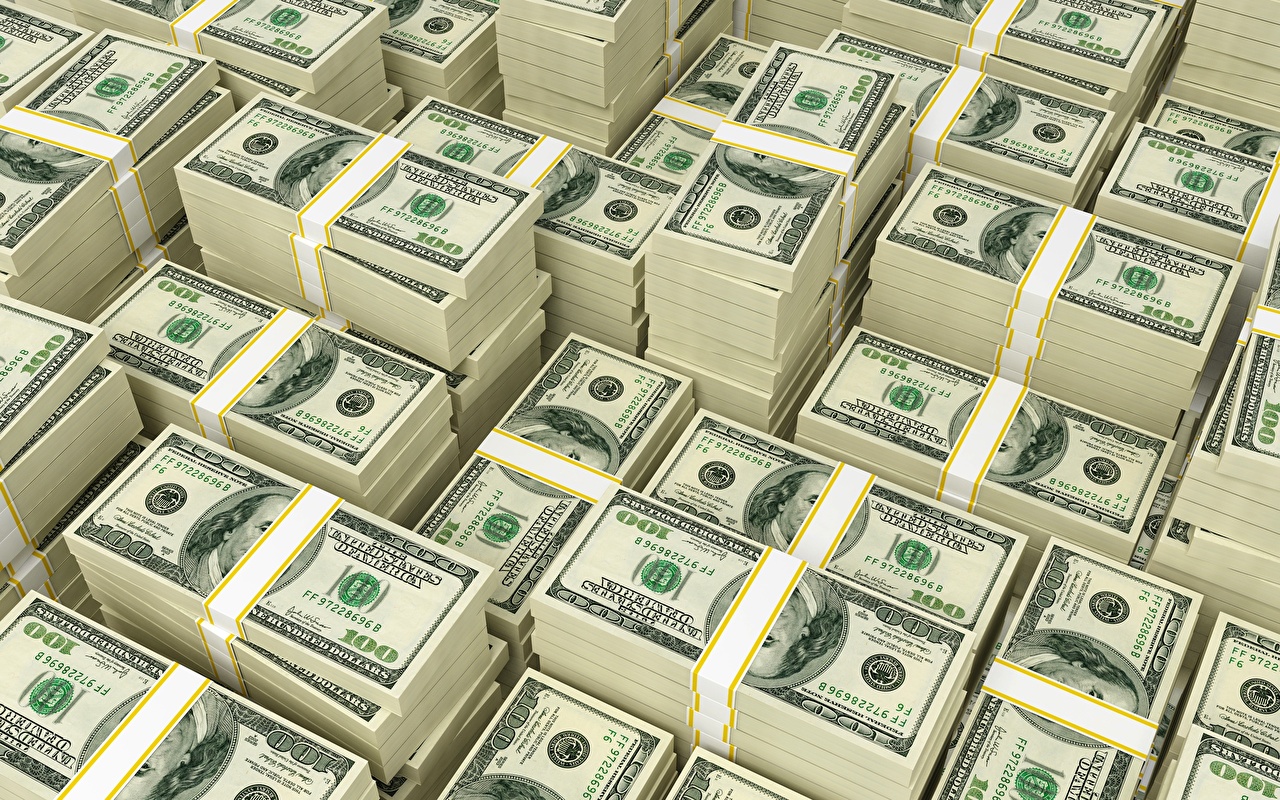 No, business models are not just about generating money
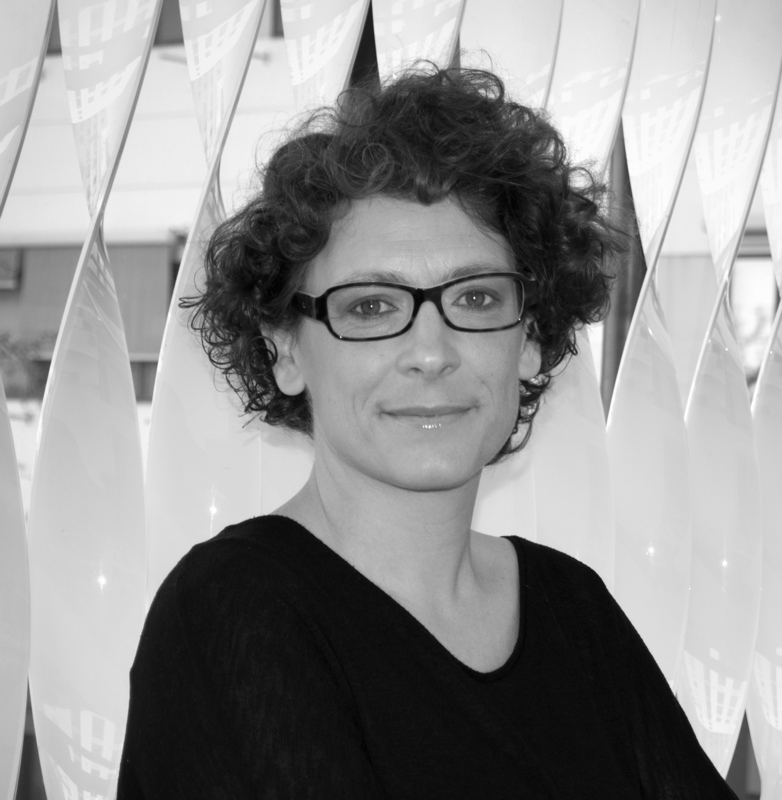 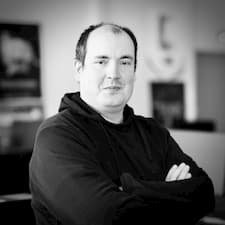 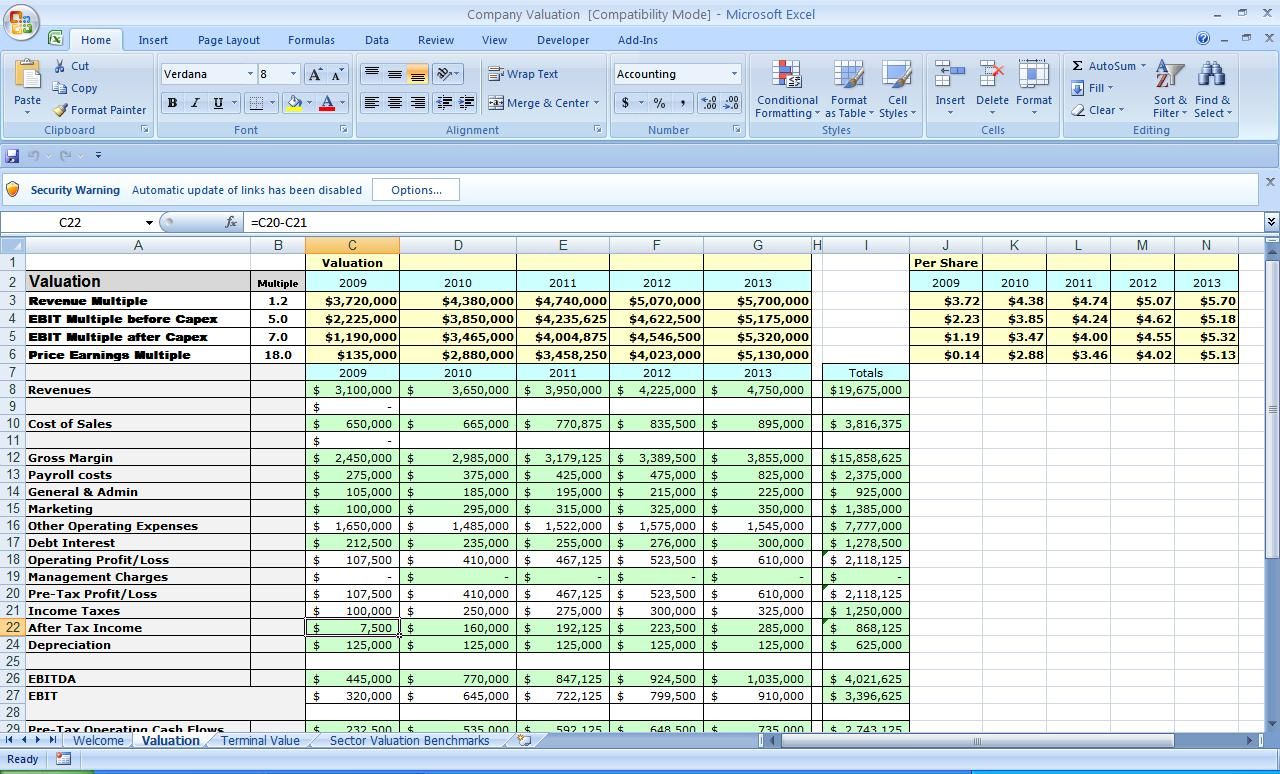  Talks of Aura Parmentier & Manuel Boutet
Our definition of biocontrol for this event
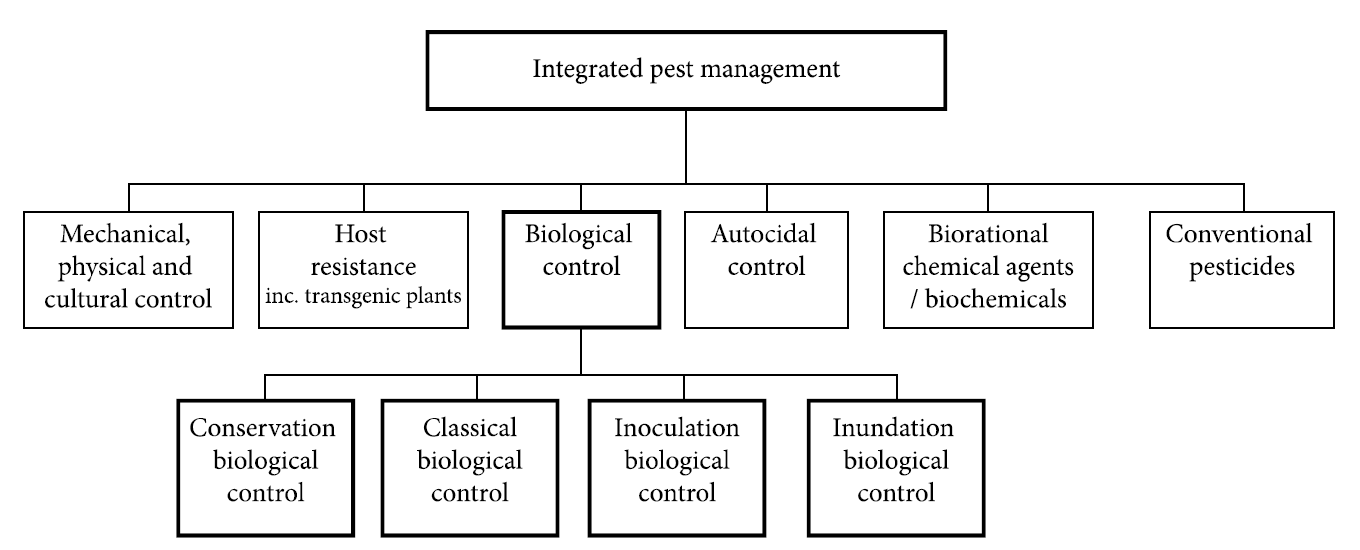 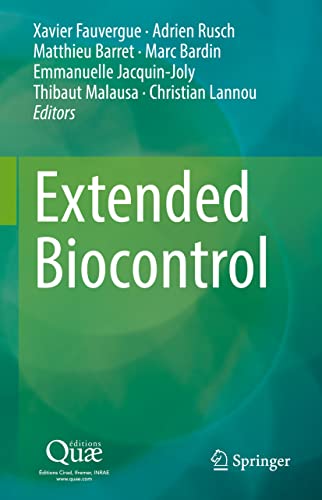 Eilenberg, Hajek, Lomer. 2001. Suggestions for unifying the terminology in biological control. Biocontrol 46:387-400
The direct or indirect use of organisms of substances, identical to that found in the environment (and not displaying certain risk phrases), to regulate population densities of pests, pathogens and weeds.
https://doi.org/10.1007/978-94-024-2150-7
What is providing a control/regulation service?
Biocontrol Plants
Direct regulation or via organisms
Micro-organisms
Bacteria, fungi, virus
Macro-organisms
Insects, mites, nematodes
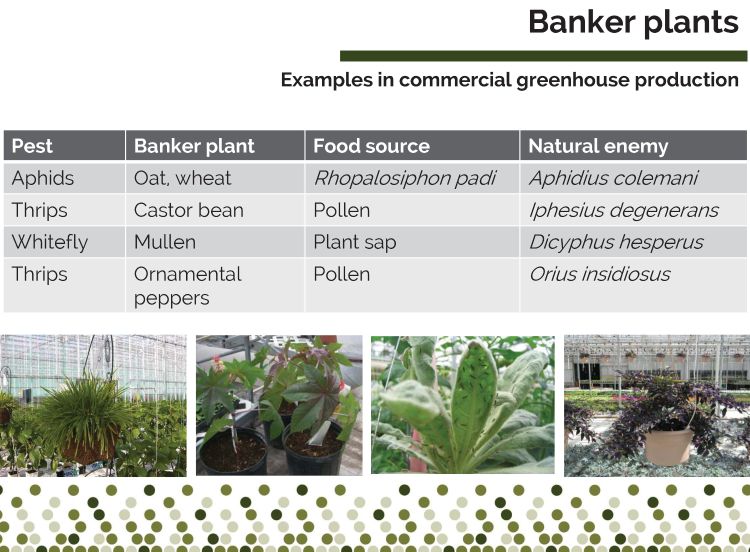 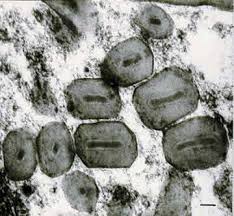 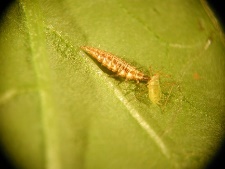 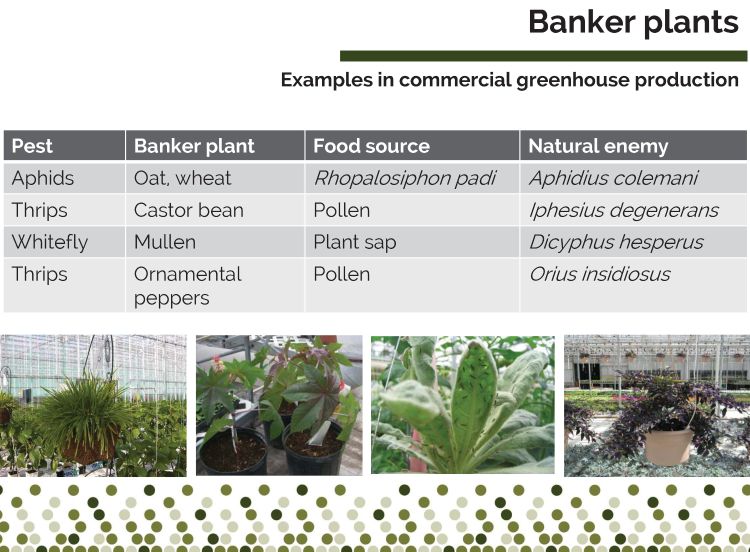 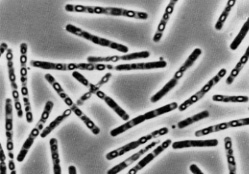 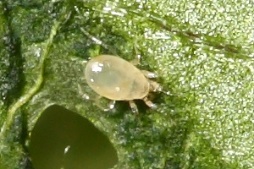 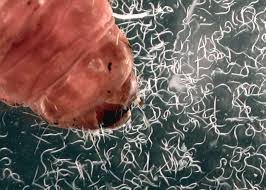 Natural substances
animal, vegetal, (mineral)
Semiochemicals
Pheromones, kairomones
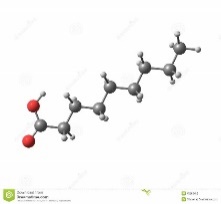 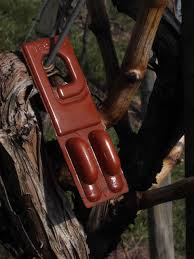 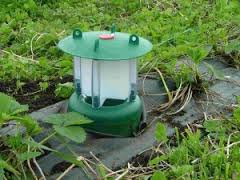 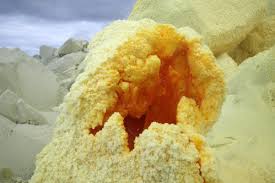 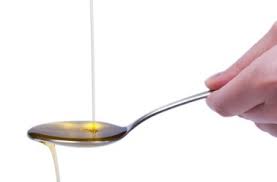 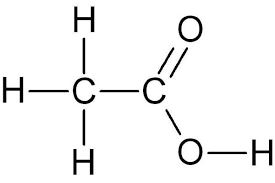 How are the organisms or substances used?
Industrial production and commercialisation as biocontrol products
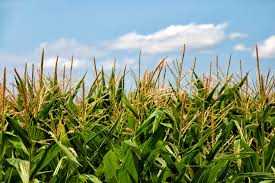 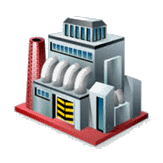 Distributors
(includes inundation and inoculation biological control, i.e. augmentation biocontrol)
(includes the use of semiochemicals, of microbial metabolites, etc.)
How are the organisms or substances used?
2. Establishment Biocontrol
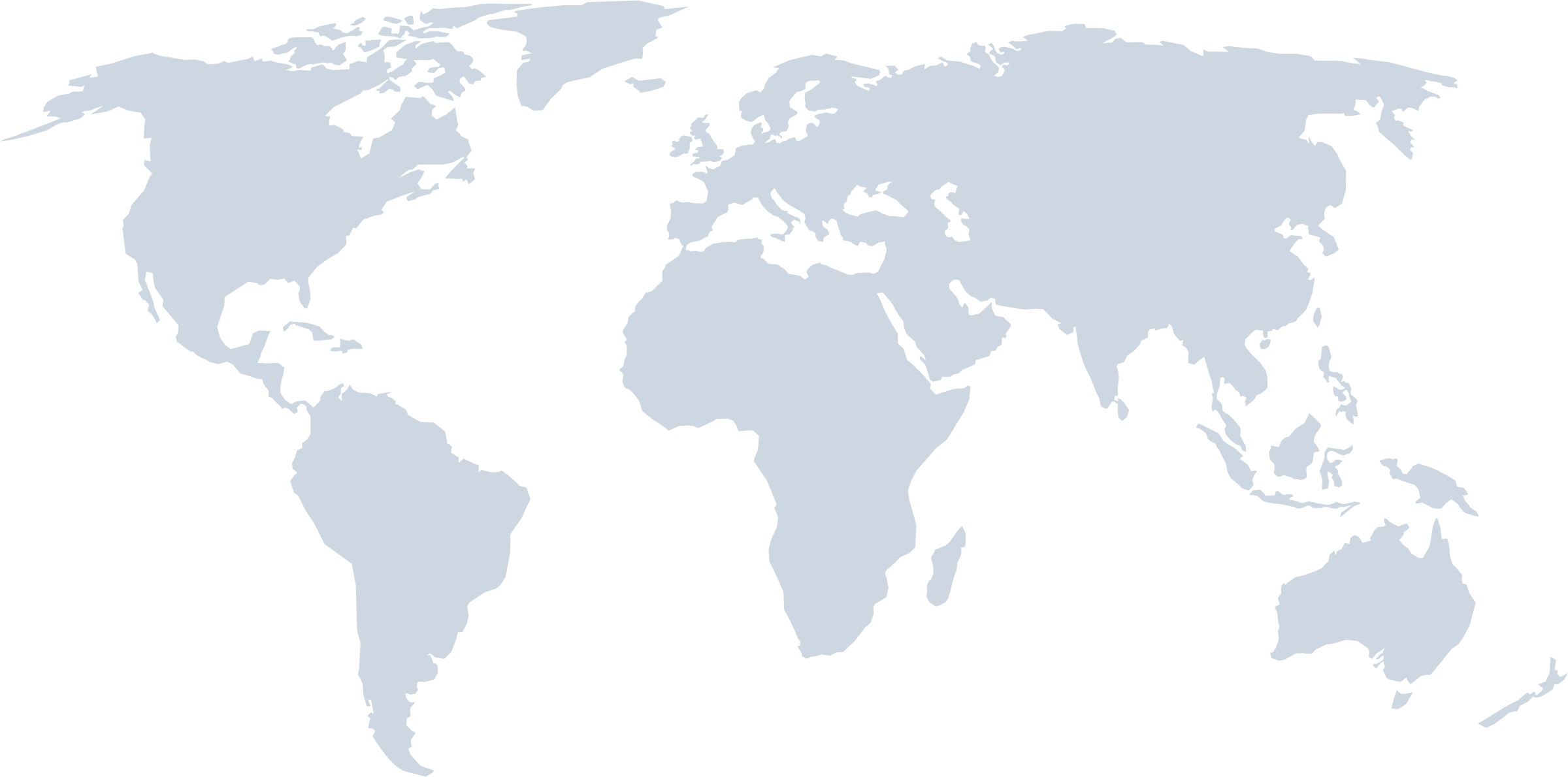 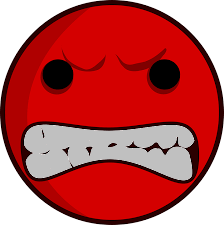 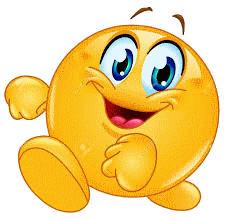 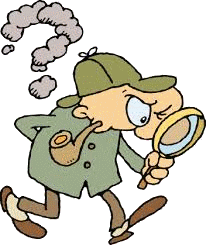 How are the organisms or substances used?
3. Conservation biocontrol
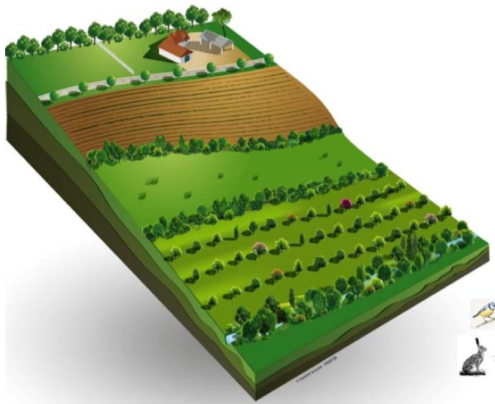 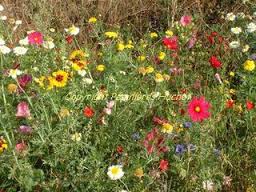 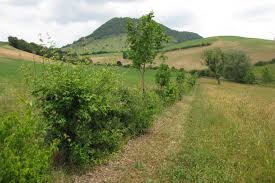 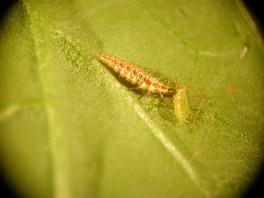 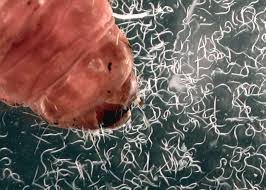 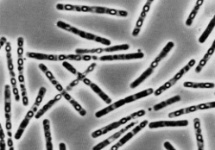 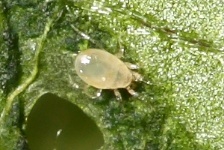 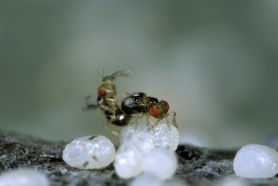 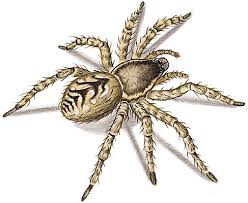 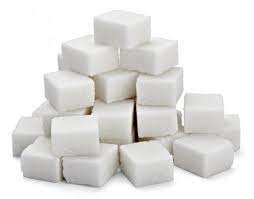 How are the organisms or substances used?
4. autocidal control

Example: the sterile insect technique
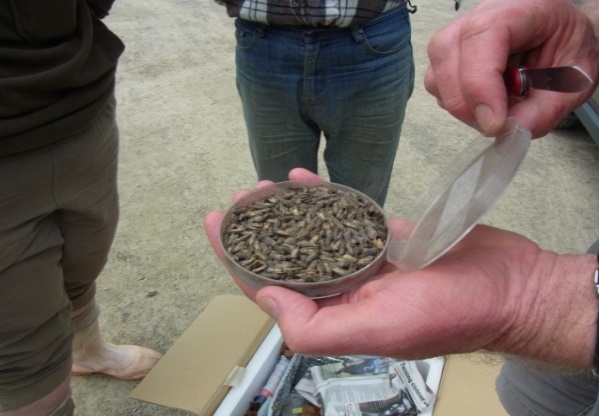 Production of sterile males
Competition with resident males
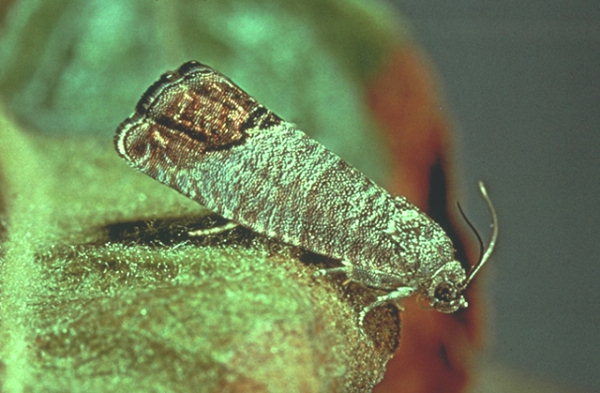 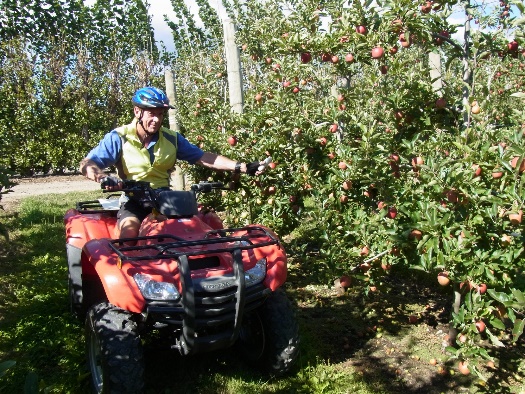 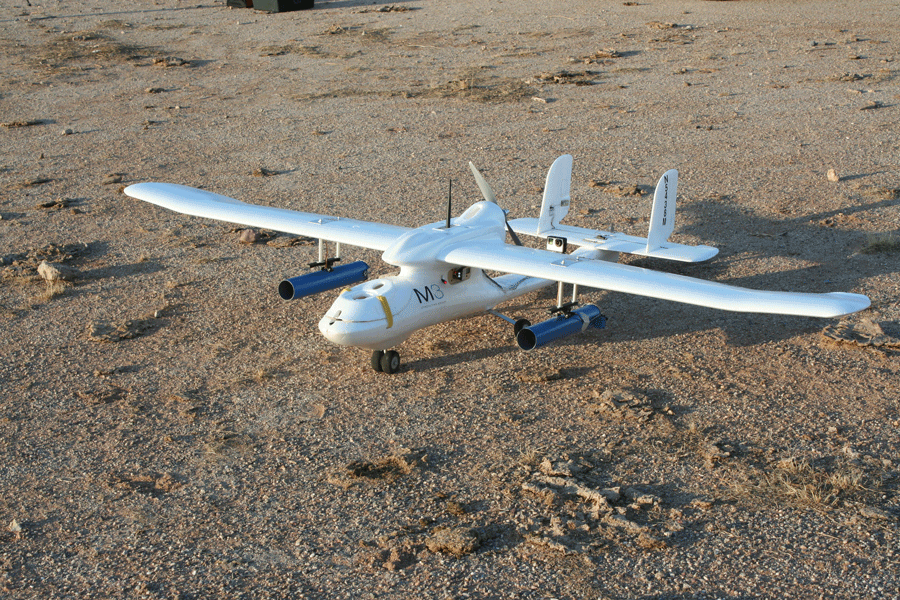 Why this international event?
Experiences from the FR public-private consortium on biocontrol (2016-)
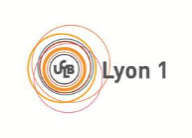 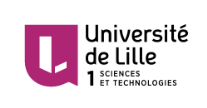 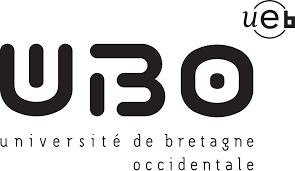 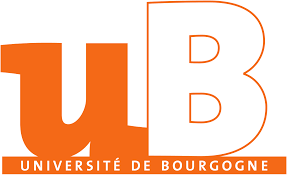 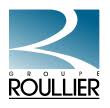 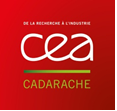 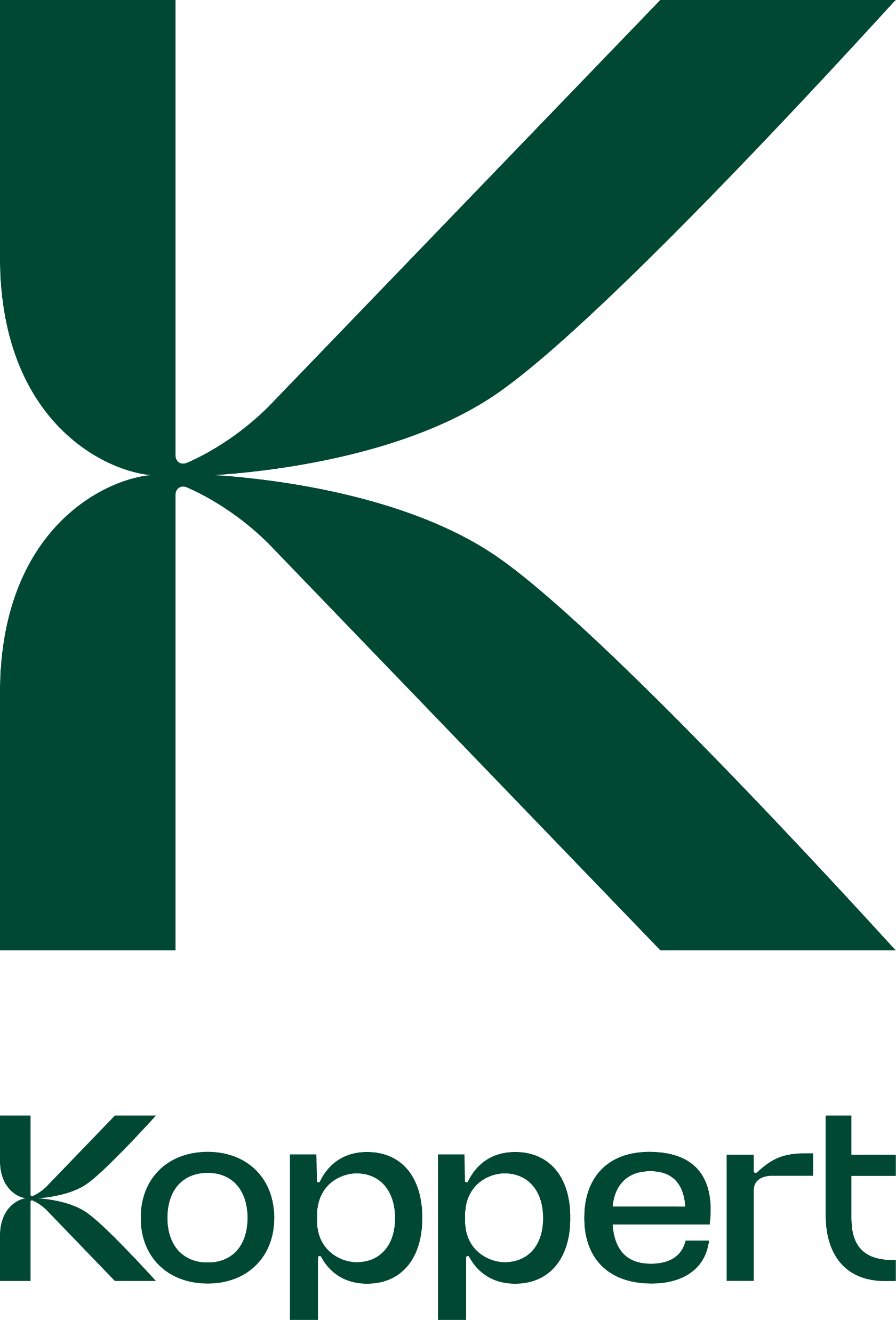 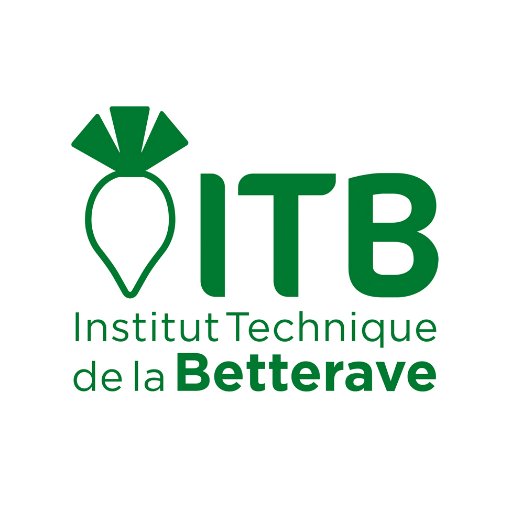 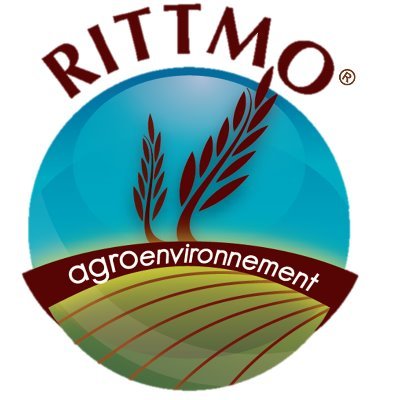 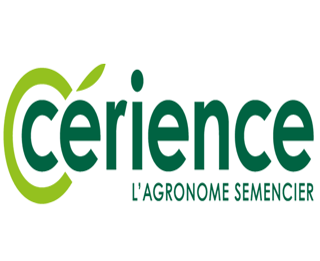 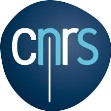 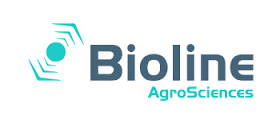 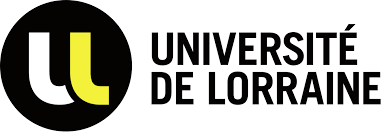 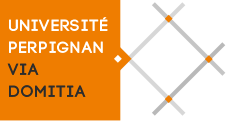 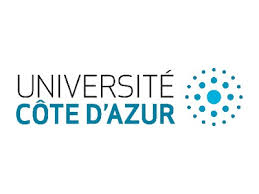 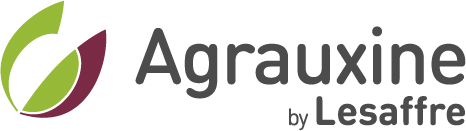 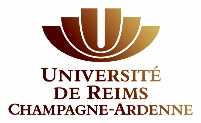 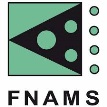 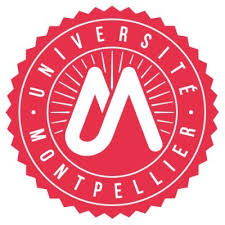 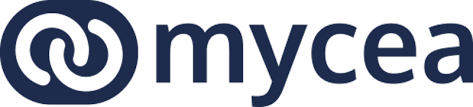 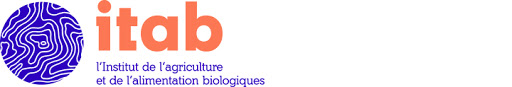 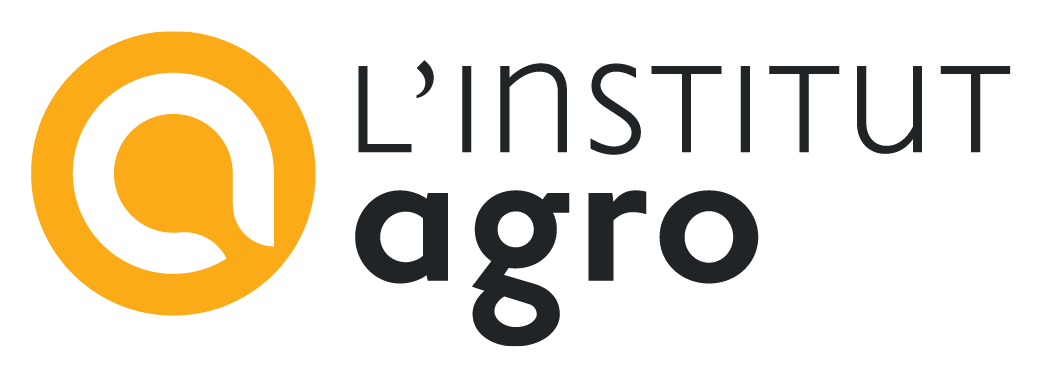 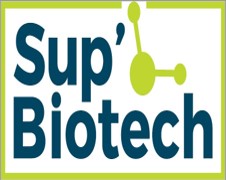 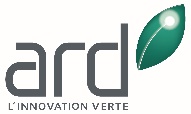 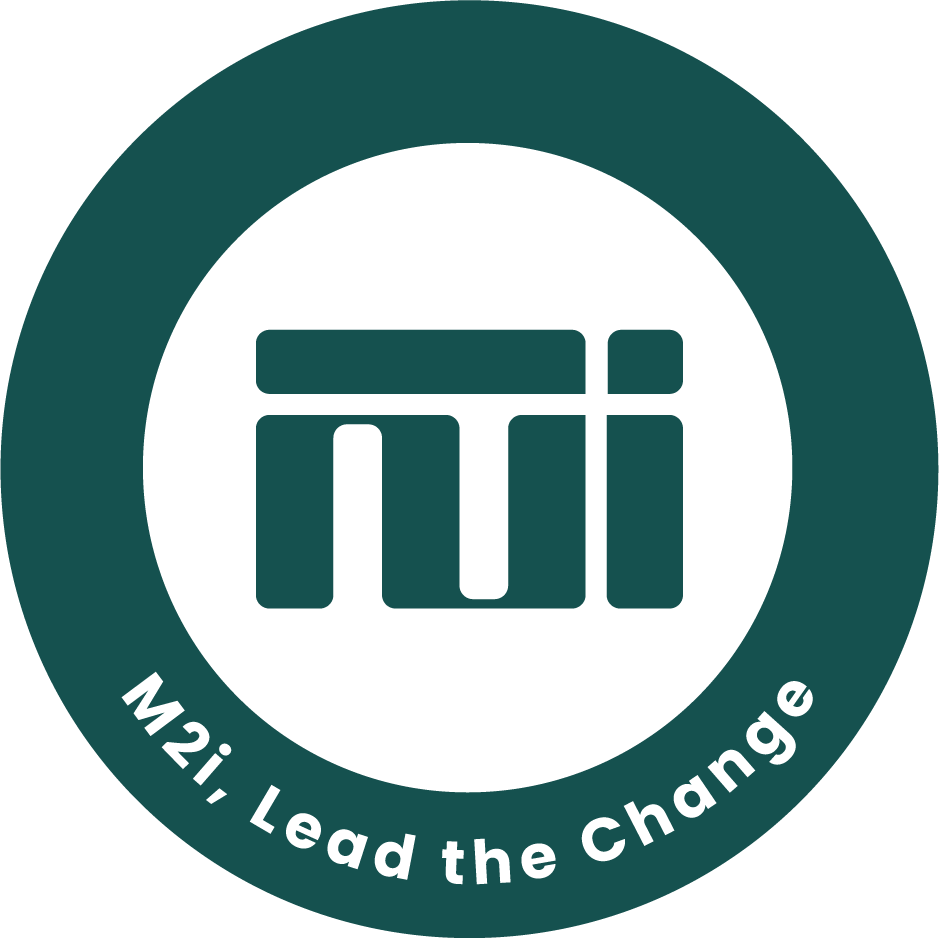 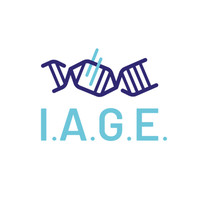 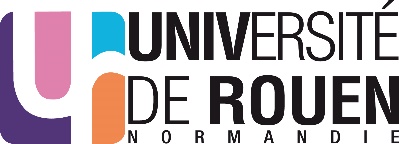 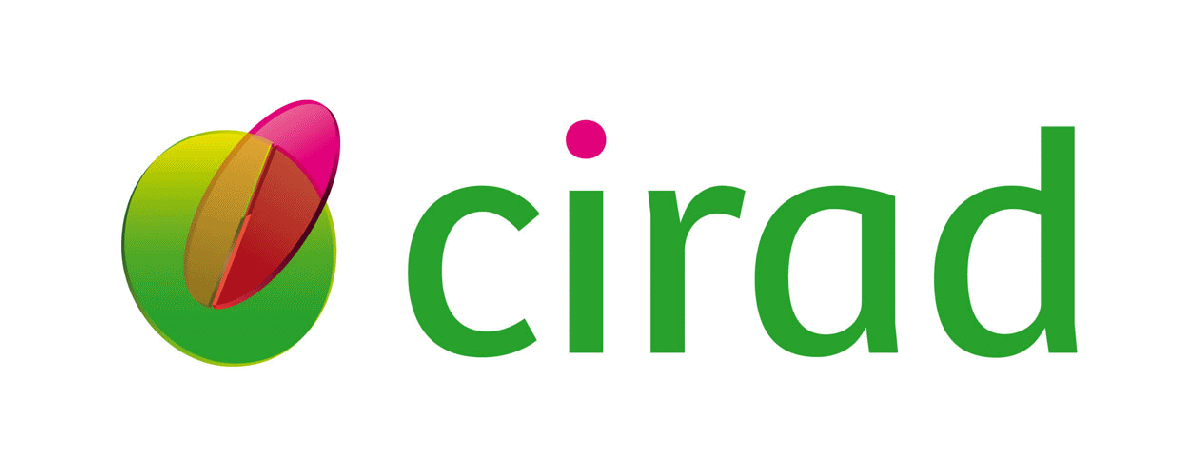 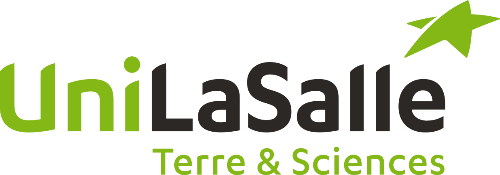 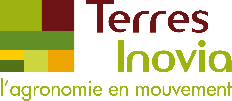 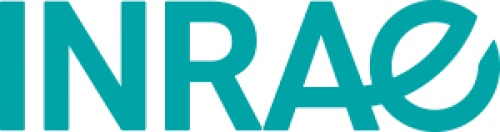 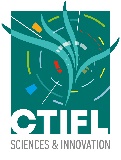 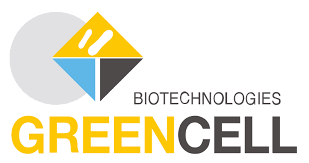 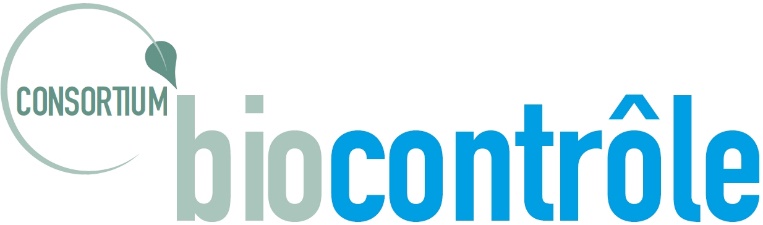 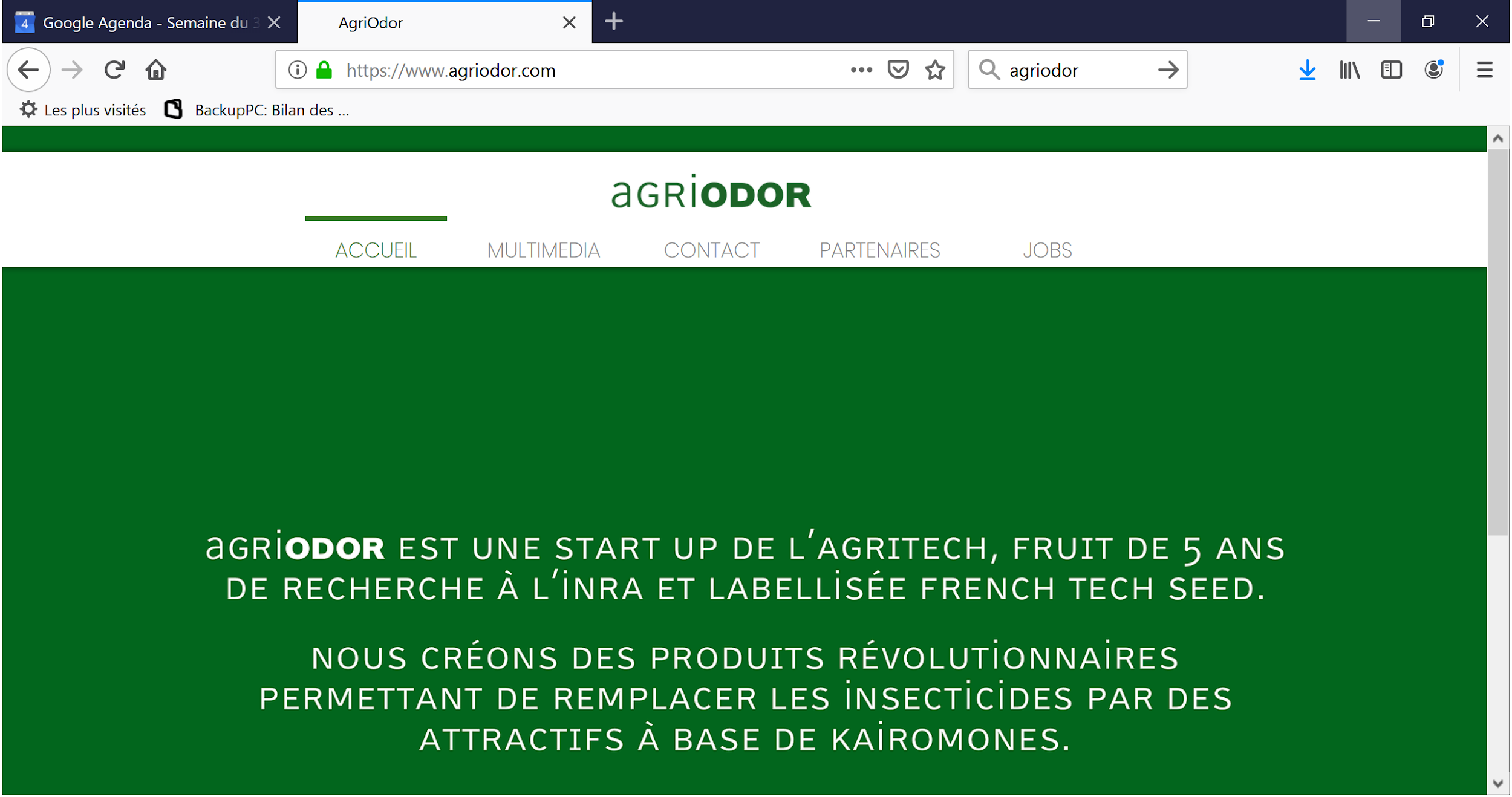 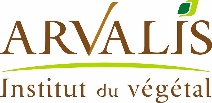 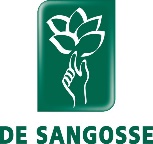 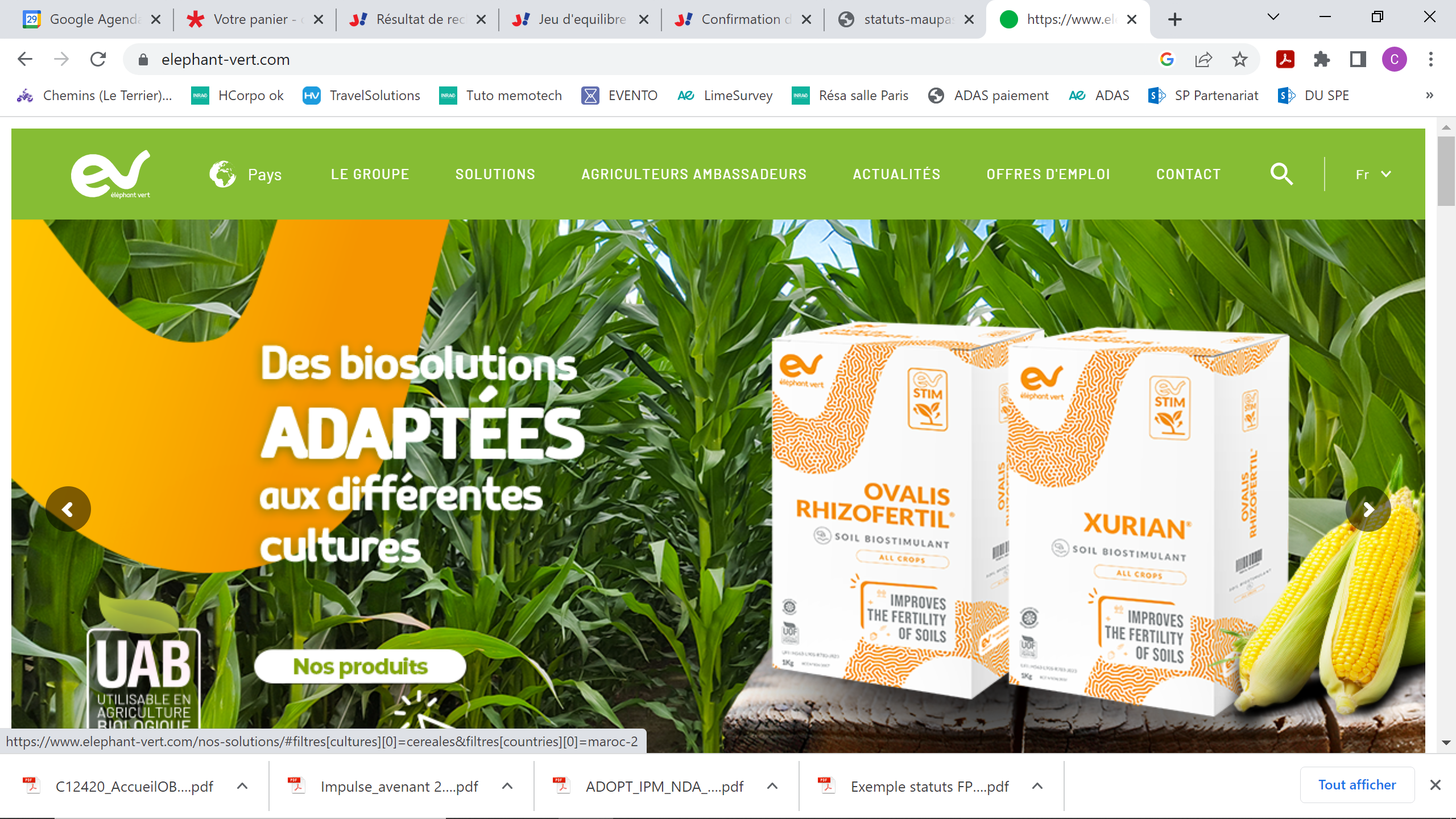 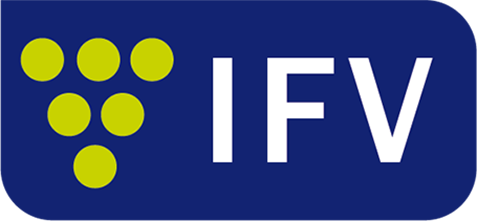 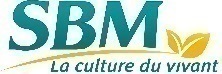 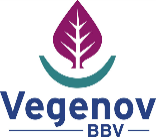 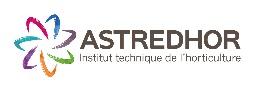 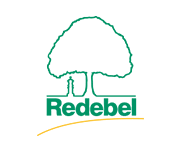 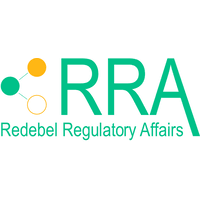 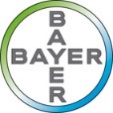 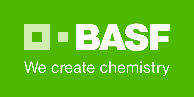 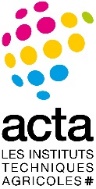 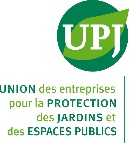 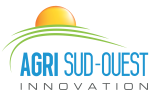 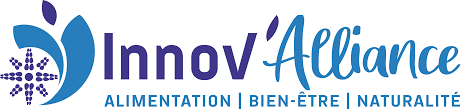 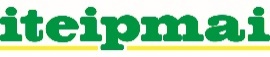 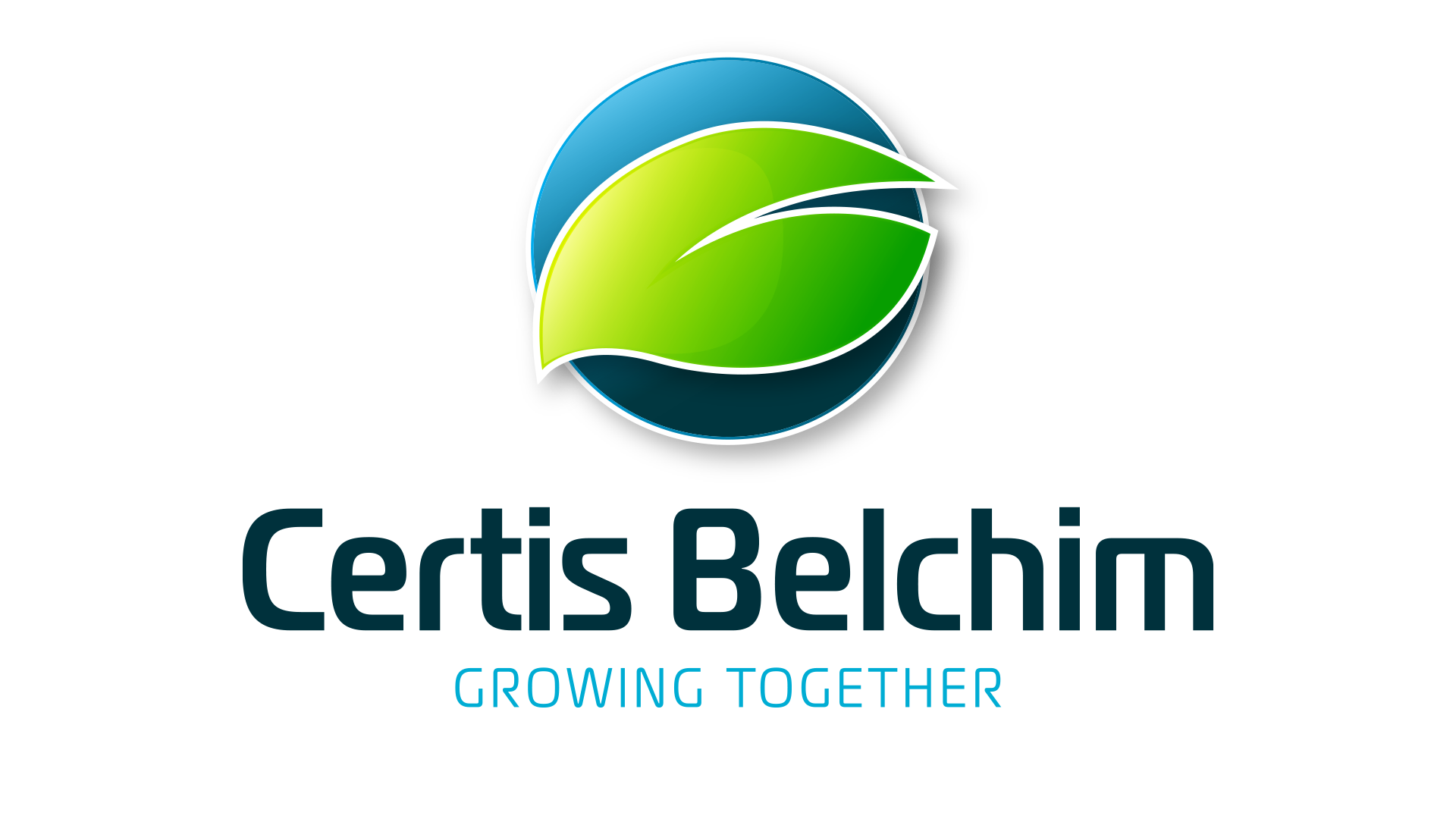 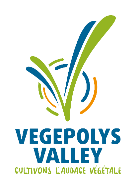 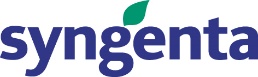 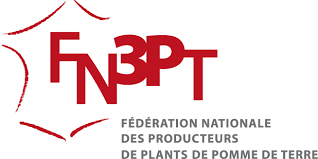 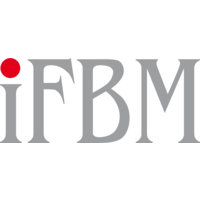 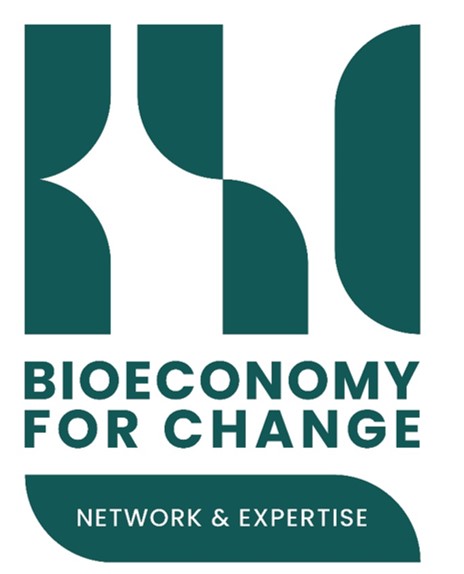 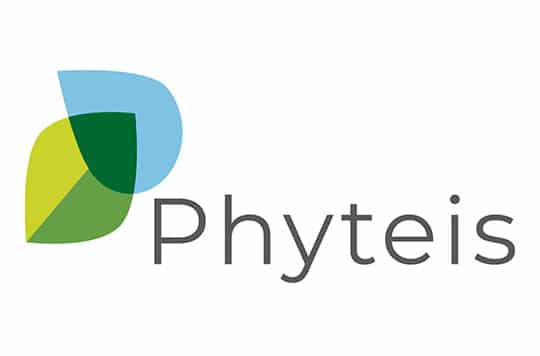 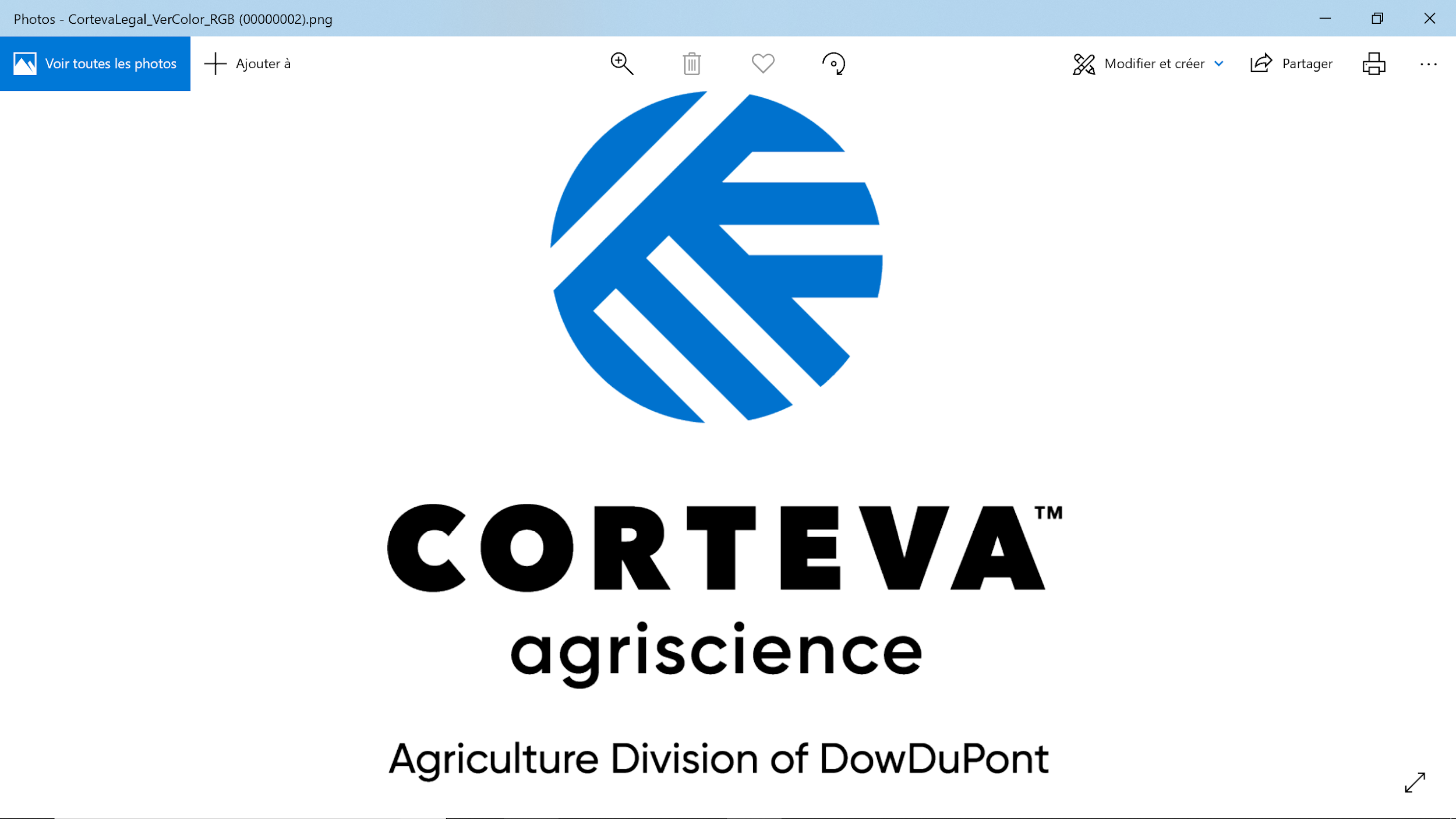 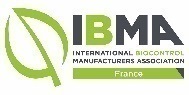 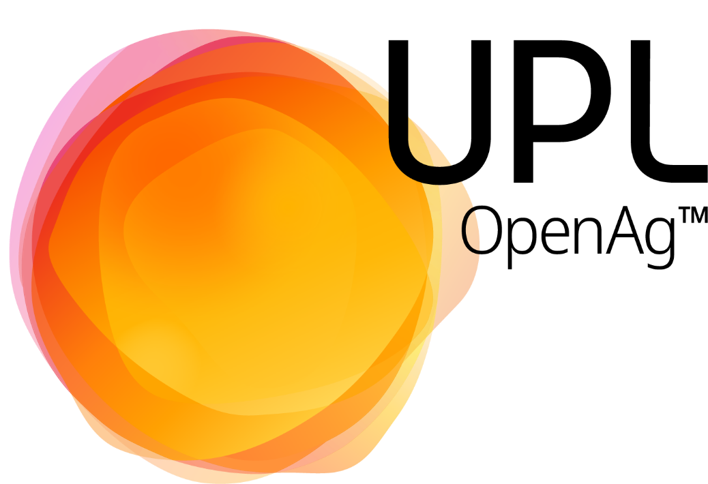 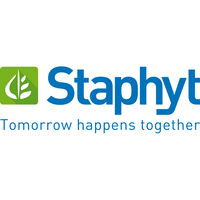 Typical state of the artBiocontrol: sometimes successful, often in a locked situation
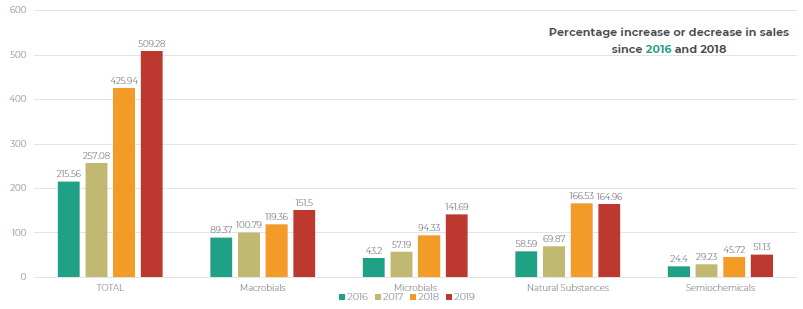 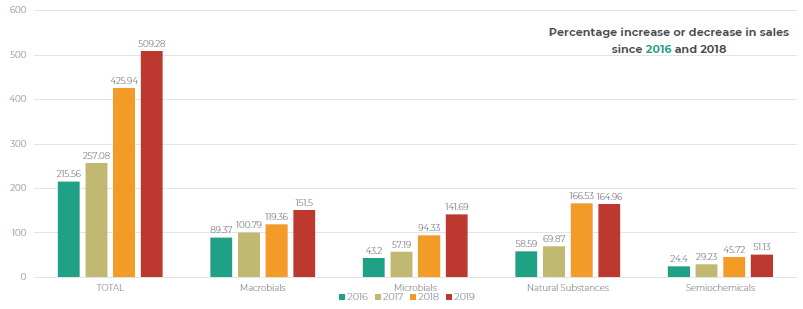 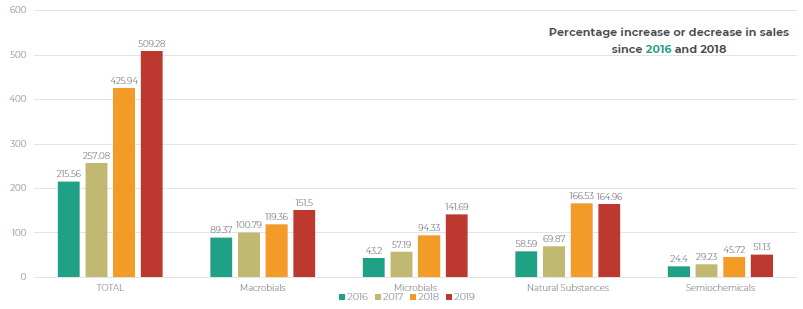 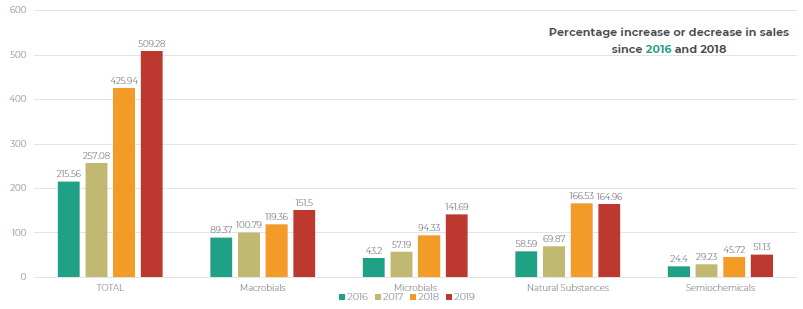 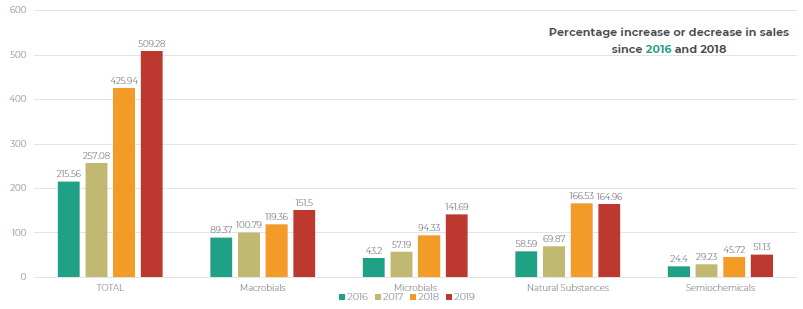 Widespread & successful in greenhouses

But…

< 10% of the EU crop protection market
Biocontrol sales 2016-2019 (M€). 
			Source: IBMA Global
Semiochemicals
Substances
Macro
Micro
Total
Biocontrol (BC) use is increasing.
Speed of BC’s growth is lower than expected by public policies.
The contribution of BC to reducing the use of chemical pesticides is unclear in most systems.
Typical state of the artBiocontrol: sometimes successful, often in a locked situation
Small markets
Small-scale production
Limited investment
Limited use
Higher price
Insufficient know-how
Several fixation effects & paradoxes
All actors tend to think biocontrol as inputs/products only

Using an organism or a substance found by an academic laboratory…
… developed by a company selling products…
… sold to growers by a distributor of inputs


While biocontrol corresponds to a variety of strategies, beyond products. 
Actors responsible for innovation are not only upstream crop protection companies.
Most initiatives & actors think of biocontrol in current dominant systems

 Often systems in which chemical pesticides are the cornerstone.
 Often systems that make litte use of biodiversity-mediated pest regulation services.
 Oftne systems that are not favourable to biocontrol.
About the paradox of public & private investments
Conservation biocontrol
establishment biocontrol
Up to 1:>1,000
Semiochemicals
AUTOCIDAL CONTROL
Most current investments focus on biocide products
COST:BENEFIT ratios
Up to 1:20
Inoculation biocontrol
Natural substances, Inundative biocontrol
Up to 1:2
Chemical pesticides
Mumford, 2005; Naranjo et al., 2019; Pimentel, 2009; Van Lenteren et al. 2012.
A focus on inputs, complementary to chemical pesticides, in systems designed for pesticides, that reinforces the locked situation
Biodiversity loss
Low natural pest control
Need for highly curative power
Simplified systems
Other strategies are penalized
Chemical pesticides remain key
Focus on inputs
No redesign of agrosystems
High-yielding sensitive cultivars
Machinery for inputs
Increased perceived input cost-efficiency
Advice, distribution
No change of system
Jacquet, F., M.-H. Jeuffroy, J. Jouan, E. Le Cadre-Barthélemy, I. Litrico, Malausa, T., Reboud, X., Huyghe, C. (2022). Pesticide-free agriculture as a new paradigm for research. Agronomy for Sustainable Development 42.
19-
How to speed-up the growth of biocontrol strategies?
Support all types of biocontrol strategies & associated business models
Work on the organisational and institutional factors impacting business models
Focus on innovation pull strategy driven by downstream actors


 Increase the focus on biocontrol innovations in the most sustainable systems 
(as opposed to systems using chemical pesticides as cornerstone)


Remarks: 
I do not suggest to stop the support to the development of biocontrol products!
The suggestion is rather to increase the support to all the most sustainable types of strategies.
Why this international event?
Overall goal
Start a large-scale initiative promoting organisational and institutional innovations favouring the growth of business models enabling the most sustainable biocontrol methods
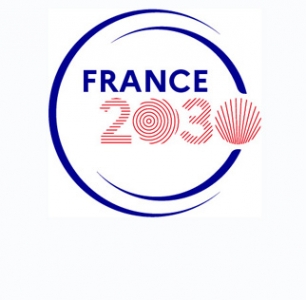 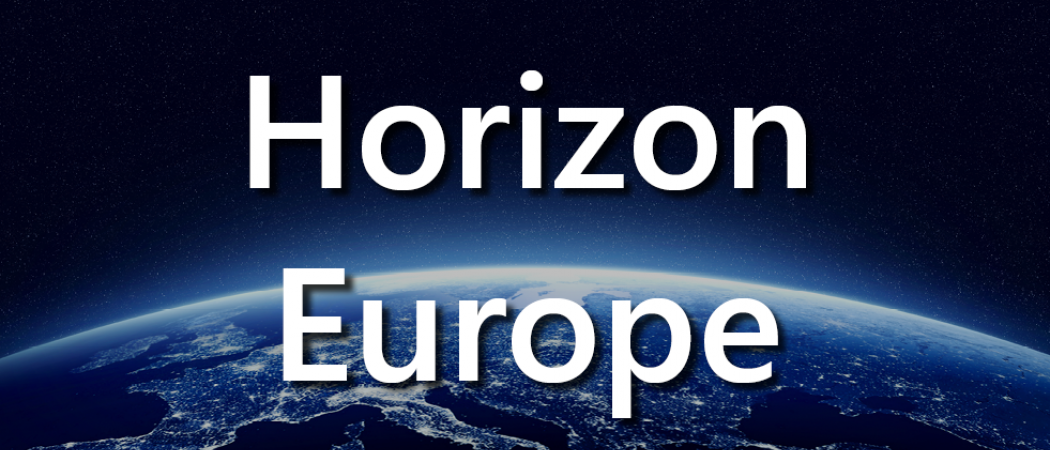 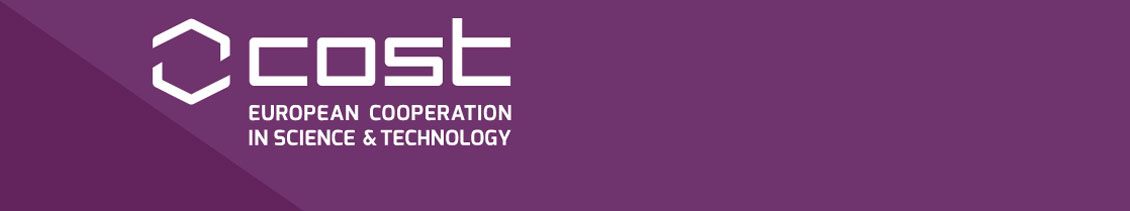 This Event is a kick-off to:
Highlight the diversity of biocontrol strategies available
Underline that these strategies mobilise a diversity of business models
Investigate, objectivize the business models used in BC, their success/failure factors
Pave the way for projects & actions
Thank you for your attention!
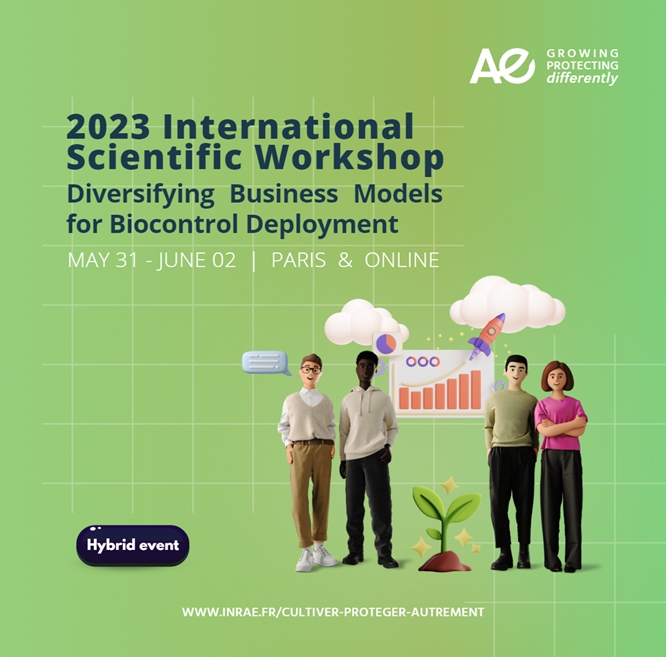 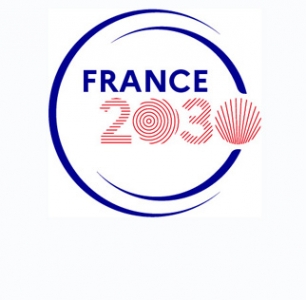 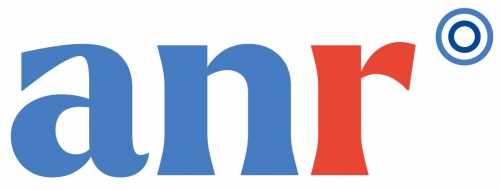 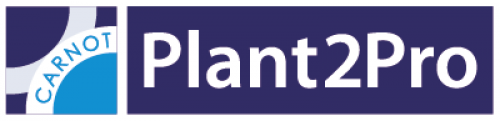 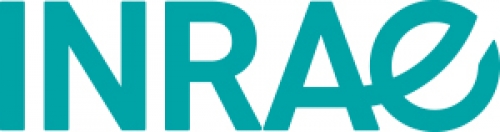